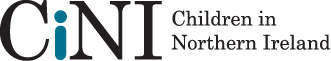 Addressing Holiday Hunger:Children in Northern Ireland ‘Get Active Project’
Introduced by Broadcaster Louise Cullen 
on behalf of Ellen Finaly
[Speaker Notes: I am presenting this great good practice example on behalf of Policy and Practice Manager Ellen Finaly at Children in Northern Ireland as Ellen Finaly could not be with us today  but kindly shared some important resources to enable discussion to take place to tackle the poverty symptom … again associated with Food – Holiday Hunger. Np doubt caused by the exacerbated injustices created as a result of the poverty saga. 

The interesting aspect of this project is that although its aim was to tackle holiday hunger its label to destigmatise its existence promoted it as a ‘Get Active Programme’ and provided a wraparound of additional benefits to encourage changed behaviours in relation to health and wellbeing. The approach and outcomes speak for themselves. The Portadown Gets Active project will be running throughout the year during school holiday times  summer, Halloween, Christmas and Easter.

Its foundation was inspired through the Right to Food Charter by the Food Foundation . They firmly advocate that all children should have a basic right to access nutritional food and that this should be enshrined in government policies]
Is Holiday Hunger an Issue What we know
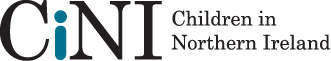 Every day in school more than 100,000 children are entitled to a lunch funded by the Department of Education – more than one in four of all pupils. The percentage of these pupils who do not see this adequately replaced during holidays is unknown. However, per The Detail (figures correct as of June 2017):
The Trussell Trust confirmed a 17% increase in NI children using foodbanks during July and August compared to May and June.
196 schools in the most disadvantaged areas offer breakfast provision meaning some young people may be missing out on two meals during summer.
1,799 two and three year olds who attend nursery full-time are entitled to free school meals.
[Speaker Notes: Last year The Detail wrote an excellent article drawing together the information that is available about the extent of holiday hunger in Northern Ireland.]
Ending Holiday Hunger Improved access to nutritional food
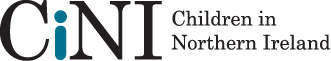 CiNI campaign is about ending holiday hunger in Northern Ireland by ensuring all children and young people get the healthy food they need and deserve every single day of the year.

Their mission is simple:
 
No child should go hungry during school holidays in Northern Ireland.
[Speaker Notes: One orhanisation that says it truly is a problem and working hatrd to tackle it is Children in Northern Ireland who is working with key partners from statutory bodies, community and voluntary sector and government providing an innovative solution to end holiday hunger. We want to work in partnership to implement solutions to improve the well-being of all children and young people in Northern Ireland. 
They work at both a local and regional level to shine a light on the crisis of holiday hunger in Northern Ireland. They build partnerships and advocate for policy changes needed to achieve the goal of ending holiday hunger .]
Inspiring AspirationAddressing injustices of Poverty
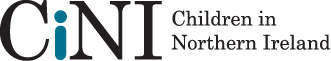 Identify healthy food choices.Develop cooking skills on a budget.
Develop confidence to communicate.
Improve knowledge to exercise to improve their health.
Improve knowledge of health issues.
Improve skills and confidence to interact with others.
Develop skills in identifying personal growth. 
Acquire an OCN Level 1 Award in Healthy Living.
[Speaker Notes: We need to address the injustices of poverty. We need to acknowledge the Poverty Gap is widening.. Families are struggling to make ends meet. But we must acknowledge we need in the short term address these awful symptoms poverty is causing. The holiday hunger plague exists… we only have to look at the number of children accessing free school meals … we need build the gap and ensure we support these children in holiday periods. Children from poorer families in Northern Ireland can fall behind their peers over holiday periods – during summer, in particular, due to the length of the break, but also Christmas and Easter.

The bare fact is that many children rely on the healthy meals they get in school to provide adequate nutrition – meals that stop outside of term time.
Obviously good nutrition is vital for the development of children and young people. Those who do not receive it are at a disadvantage, and one which should be avoidable


What we will showcase today is an inspirational project that is doing just that. We need to learn from these pilots and insist that all children in NI are getting the same opportunities. 

This project in Portadown is a partnership between Oasis Youth Portadown, Children & Young People’s Strategic Partnership, Pathways Activities and Presentation Primary School with additional support from the Public Health Agency, food supplier Brakes UK and the Almac Group. This programme was an opportunity for a partnership approach to address the growing concern of holiday hunger during school closure periods in Northern Ireland. The idea came about following a conference on child poverty “Making it Happen” which was supported by the Chair of the All Party Group on Children and Young People, Steven Agnew MLA and initiated by the Child Poverty Alliance, chaired by Children in Northern Ireland.]
Outcomes achievedLinking wellbeing and food
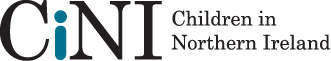 Improved mental health and wellbeing for young people
Improved nutrition during school holidays
Improved educational achievement and no loss of educational memory
Increased confidence and skills 
Reduced poor health through nutrition and exercise
Improved employment prospects and progression 
(OCN qualification)
Higher levels of social interaction and participationIncreased confidence, health and wellbeing.
[Speaker Notes: We didn’t want that to be the main thing, or to stigmatise those involved, and we wanted to provide an education.]
Get Active Project Addressing Holiday Hunger
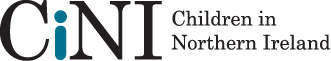 Collective Action Addressing Holiday Hunger
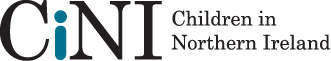 As policy makers and practitioners what’s your experience of holiday hunger ?

What is the Key learning from the Get Active Project overview ?

How can  we ensure children in NI all benefit from such inspiration?
[Speaker Notes: Children in Northern Ireland (CiNI) is running a campaign to end holiday hunger and the organisation is making gains. However, as Ellen Finlay, Policy Officer at CiNI, told Scope, this is a tricky issue to tackle. Even the scale of the problem is not that clear.

“It’s hard to put a figure on it and no-one really wants to talk about it.”

She said the Family Fund, an organisation which looks after families who have children with disabilities, particularly those who are vulnerable or on low incomes, has carried out a survey which backed up worries about nutrition and social contact. There has also been some good work carried out to identify the wider context.
According to Ms Finlay, cross-sectoral input was necessary for the scheme to succeed, and she feels it will be crucial if this is to be replicated effectively across NI.
“We got as many people on board as we possibly could. We make sure we that, whenever we go into an area, there is a community anchor, an organisation that knows the children and knows the families. The PHA is also involved, and we also get referrals from the Family Support Hubs [which are themselves cross sectoral].
“We got a small pot of money from the Public Health Agency but the rest of the money came from private enterprise.
“We can’t wait for government so we need to engage with private businesses. If we sat back and waited for funding we would still be waiting. When we decided to do this project we hadn’t a penny, so had to think outside the box and look for something sustainable. That means doing something different with the money you already have, but also doing something different by looking for alternative partners.
“We were very conscious that when we approached Almac that they are a business based in Portadown. Obviously they have CSR concerns, but also that the young people benefitting from this could be their future workforce.”]